Update on staff wellbeing
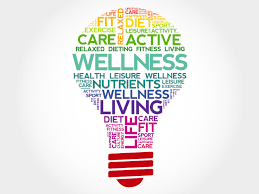 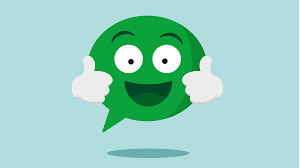 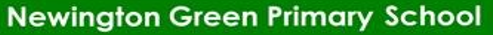 [Speaker Notes: Finish 2:05]
Staff Questionnaire- 
64 responses- 35 RF and 29 NG
Positive – (90% + Strongly agree/agree)

I enjoy working at our school
There are people who care about me at work
My contribution is valued
I can see something that I have done has made a difference to the children
I am proud to be a member of staff at this school
I feel motivated and keen to fulfil my role
I have good friendships at school
Staff Questionnaire- 
64 responses- 35 RF and 29 NG
Statements to focus on:

I feel equipped to manage my workload
I know what to do if I feel anxious or stressed out at school
I am able to effectively switch off from work to make time for rest
Any questions: